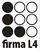 SIA “DSG Karjeri”paredzētās darbības„Derīgā izrakteņa (dolomīta) ieguve atradnē Iecava II” Salgales pagastā, Jelgavas novadā
Ietekmes uz vidi novērtējuma procesa
Sākotnējā sabiedriskā apspriešana
Vides eksperte Inga Gavena
Sākotnējā sabiedriskā apspriešana IVN procesā
Ietekmes uz vidi novērtējuma procedūru nosaka likums «Par ietekmes uz vidi novērtējumu un 13.01.2015. Ministru kabineta noteikumi Nr.18 «Kārtība, kādā novērtē paredzētās darbības ietekmi uz vidi un akceptē paredzēto darbību»
Saskaņā ar normatīvajos aktos noteikto:
Vides pārraudzības valsts birojs 06.03.2024. pieņēmis Lēmumu Nr.5-02-1/11/2024 “Par ietekmes uz vidi novērtējuma procedūras piemērošanu”
Sākotnējās sabiedriskās apspriešanas mērķis – informēt sabiedrību par paredzēto darbību un dot iespēju sabiedrībai izteikt priekšlikumus par jautājumiem, kas ietverami IVN Programmā
Vispārējā informācija
Darbības ierosinātājs:  SIA “DSG Karjeri”, reģ. Nr. 40003747654, juridiskā adrese: Hipokrāta iela 2D, Rīga, LV- 1079, tālrunis 20259587, e-pasts: birojs@dsg-karjeri.lv ;
Paredzētā darbība: “Derīgā izrakteņa (dolomīta) ieguve atradnē Iecava II ” Salgales pagastā, Jelgavas novadā
Paredzētās darbības teritorija: Dolomīta atradne “Iecava II”, nekustamajā īpašumā “Auniņi” (kadastra Nr.5478 008 0015) zemes vienības ar kadastra apzīmējumu 5478 008 0100 teritorijā, Salgales pagastā, Jelgavas novadā
Atradnes kopējā platība ir 373,54 tūkst.m², kurā aprēķināti 1979,76 tūkst. m3 A kategorijas derīgo izrakteņu krājumi (t. sk. zem gruntsūdens līmeņa 1415,72 tūkst. m3) . 
Zeme atrodas darbības ierosinātāja SIA “DSG Karjeri” īpašumā.
Paredzētās darbības atrašanās vietas raksturojums
Paredzētās darbības teritorija atrodas teritorijā jau ilgstoši tiek veikta derīgo izrakteņu ieguve. Paredzētās darbības vietas izvēle nodrošina racionālu derīgo izrakteņu ieguvi, kā arī nerada jaunas būtiskas neērtības vai ietekmes iedzīvotājiem.
Atradne atrodas attālināti no lielākām apdzīvotām vietām, ir izveidota atbilstoša transporta infrastruktūra, autoceļš līdz valsts reģionālajam autoceļam Nr. V1045 Zālīte – Akmenscūciņas – Staļģene. 
Atradne robežojas ar derīgo izrakteņu atradni “Iecava”, kurā dolomīta ieguvi veic Ierosinātājs un VAS “Latvijas autoceļu uzturētājs”. SIA “DSG Karjeri”  plāno derīgo izrakteņu ieguvi atradnē “Iecava II”  uzsākt pēc derīgo izrakteņu ieguves pabeigšanas atradnē “Iecava
Saskaņā ar Dabas aizsardzības pārvaldes uzturēto dabas datu pārvaldības sistēmu (turpmāk – DDPS)“Ozols”  atradne neatrodas un nerobežojas ar īpaši aizsargājamām dabas teritorijām vai mikroliegumiem, tajā neatrodas aizsargājami dabas objekti, arheoloģiski vai kultūrvēsturiski objekti
Tuvākā virszemes ūdenstece ir Lielupes upju baseina apgabala upe Sidrabenīte ~0,45 km uz D no darbības vietas. Sidrabenīte ir valsts nozīmes ūdens noteka Nr.3857252:01, saistīta ar plašu meliorācijas tīklu, iztaisnota un padziļināta
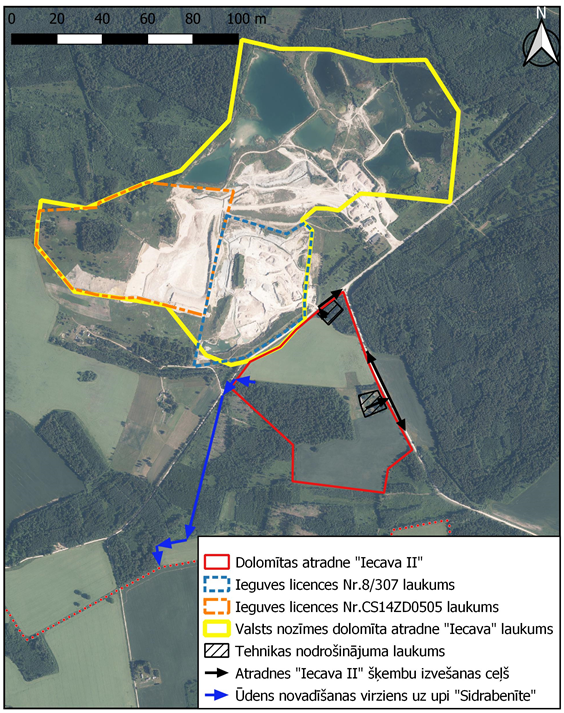 Tuvākās apdzīvotās vietas
Paredzētās darbības vietai piegulošās teritorijas lielākoties aizņem meži un lauksaimniecības zemes. 
Viensēta “Viesturi”, 320m attālumā uz rietumiem no perspektīvās atradnes “Iecava II”;
Viensēta “Lejaskraukļi”, 700m attālumā uz rietumiem no perspektīvās atradnes “Iecava II”;
Viensētas “Kažas” un “Stirnu Čukates (Koči)”, 1100m attālumā uz dienvidastrumiem no  perspektīvās atradnes “Iecava II”;
Viensētas “Spēlmaņi”, “Stabukrogs”, “Stabi”, “Leitīši,” “Lejas Kaspari” un “Kaspari”, kas atrodas 1100m attālumā uz dienvidiem no  perspektīvās atradnes “Iecava II”;
Viensēta “Oļas”, kas atrodas 1100m attālumā uz dienvidrietumiem no  perspektīvās atradnes “Iecava II iecirknis”.
Paredzētās darbības raksturojums
Paredzēta derīgo izrakteņu (dolomītu) ieguve atradnē “Iecava II” kurās ir akceptēti A kategorijas derīgo izrakteņu krājumi. 
Atradnē ieguvi veic darbības ierosinātājs SIA “DSG Karjeri” .
Derīgo izrakteni plānots iegūt atklāta karjera tipa izstrādnē, vienā kāplē, virs un zem gruntsūdens līmeņa
Ieguves darbu tehnoloģija paredz dolomīta irdināšanu slānī izmantojot spridzināšanas metodi, spridzināšanas darbu veikšanai izmantojot parindu palēninātas ierosmes spridzināšanas tehnoloģiju. Kā alternatīva IVN procesā tiks izvērtēta iespēja ieguvi veikt izmantojot drupināšanas metodi;
Atradnes teritorijā tiks veikta iegūtā dolomīta materiāla apstrāde (drupināšana, sijāšana, mazgāšana).
Ieguves darbu komplekss
Ieguves vietas sagatavošana, kas ietver derīgā izrakteņa slāņa atsegšanas darbus (segkārtas noņemšana), tehnoloģiskā laukuma un atsūknētā ūdens attīrīšanas sistēmas (iebedres un nosēdbaseinu) izveidi;
dolomīta derīgās slāņkopas irdināšana (ar spridzināšanas metodi vai mehāniskās irdināšanas metodi), materiāla izrakšana;
derīgo izrakteņu transportēšana no izstrādes laukumiem uz materiāla apstrādes līniju (drupināšana, šķirošana, mazgāšana);
produkcijas uzglabāšana un realizācija;
izstrādes laukumos pieplūstošo ūdeņu (pazemes un nokrišņu) savākšana, attīrīšana  un novadīšana;
izstrādāto ieguves laukumu rekultivācija, kas ietver ūdens tilpņu veidošanu (nogāžu un pamatnes piebēršana, izlīdzināšana un teritoriju appludināšana); 
Monitorings (pazemes un virszemes ūdeņu).
Paredzētās darbības raksturojums -2
Derīgo izrakteņu ieguvi un minerālmateriālu ražošanu plānots veikt visa gada garumā, darbus veicot darba dienās, darba laikā. Materiāla ražošana notiks darba dienās, 8 stundas dienā, iekļaujoties laika intervālā 7:00-19:00, bet tas lielā mērā ir atkarīgs no reālajiem laika apstākļiem un tirgus pieprasījuma pēc ražotās produkcijas. Iespējami darba pārtraukumi, kas saistīti ar nelabvēlīgiem meteoroloģiskajiem apstākļiem (liels sals, pastiprināta snigšana), kā arī pieprasījuma samazināšanās gadījumā.
Ieguves apjoms un intensitāte atkarīga no materiāla pieprasījumā reģionā, bet vidēji gadā tas varētu būt ap 100 tūkst. m3.
Spridzināšanas darbus paredzēts veikt aptuveni divas reizes mēnesī, diennakts gaišajā laikā. 
Iegūtā materiāla transportēšanai paredzēts izmantot vietējo autoceļu līdz valsts reģionālajam autoceļam Nr. V1045 Zālīte – Akmenscūciņas – Staļģene.
Teritorijas sagatavošana ieguvei
Derīgā izrakteņa ieguves karjera teritorijas sagatavošanai un derīgā izrakteņa ieguvei normatīvajos aktos noteiktajā kārtībā tiks izstrādāts derīgo izrakteņu ieguves un ieguves vietas rekultivācijas tehniskais projekts, kas tiks akceptēts atbildīgajās valsts un pašvaldības institūcijās. 
Ieguves vietas sagatavošana ekspluatācijai ietver:
Karjera teritorijas robežu nospraušanu dabā un iežogošanu
Atmežošanu;
Augsnes un segkārtas noņemšanu, tās novietošanu, uzglabāšanu  vaļņu ap ieguves vietu veidā;
Tehnoloģiskā laukuma izveidi; 
Karjera ūdens savākšanas, attīrīšanas un novadīšanas sistēmas izveidi;
Segkārtas noņemšana
Segkārtas noņemšana detalizēti tiks plānota tehniskajā projektā. Taču jebkurā gadījumā tiks ievēroti šādi nosacījumi:
1. Segkārta tiks noņemta pakāpeniski – ik gadus ieguvei paredzētajai teritorijai;
2. Auglīgās augsnes slānis tiks nošķūrēts ar buldozeru un uzglabāts atsevišķās krautnēs, esošā zemes īpašuma robežās, veidojot vaļņus pa karjera perimetru, tādējādi samazinot trokšņa traucējumus un putekļu izplatību. Teritorijas rekultivācijas laikā tā tiks izmantota karjera ūdenstilpju krastu apzaļumošanas darbiem. 
3. Pārējo dolomīta segkārtu veidojošo grunti – arī derīgo izrakteni smilti noraks vienā kāplē un uzlabās krautnēs, daļēji iespējams realizēs.
Dolomīta ieguves darbi
Dolomīta dabiskā saguluma slāņa uzirdināšana:
 izmantojot spridzināšanas metodi. Paredzēts izmantot vertikālo urbumu  lādiņu metodi, ar daudzrindu urbumu izvietojumu. Pielietojot īslaicīgi palēninātās ierosmes spridzināšanas shēmu, būtiski tiek samazināti trokšņu traucējumi un vibrācijas, jo sprādzieni urbumos notiek nevis vienlaicīgi, bet ar laika nobīdi, pakāpeniski. Tādējādi reāli troksni un vibrācijas izraisa sprādziens  1 – 5  urbumos, nevis visos urbumos vienlaicīgi. Sprādziena rezultātā dolomīts nelielā teritorijā tiek sadalīts bluķos un šķembās.
Izmantojot mehāniskās irdināšanas metodi ar traktoru un hidraulisko kaltu.
Uzirdinātais derīgais materiāls tiek savākts un, izmantojot frontālo iekrāvēju vai ekskavatoru, nogādāts mobilajā apstrādes kompleksā atradnes teritorijā, maksimāli tuvu ieguves vietai.
Karjera ūdens atsūknēšanas un novadīšanas sistēma
Dolomīta ieguve tiks veikta virs un zem pazemes ūdens līmeņa, veicot pazemes ūdens līmeņa pazemināšanu. Karjera ūdeņus veido dabiski tīri kvartāra ūdens horizontu un Augšdevona Stipinu svītas ūdens horizonta ūdeņi.  
Straujā noplūde karjera bortos un ieguves process ūdeņus uzduļķo, tajos nonāk dolomīta miltu un māla daļiņas, kuras ūdens plūsma izskalo no iežiem. 
Tādējādi karjera ūdeņu piesārņojumu rada dabiskas suspendētās vielas, kas karjera ūdeņos nonāk dolomīta ieguves procesā. Optimāla šādu ūdeņu attīrīšana veicama filtrācijas vai sedimentācijas ceļā izveidojot vairākpakāpju sedimentācijas sistēmu, nodrošinot suspendēto vielu sedimentāciju.
Atsūknējamo ūdeņu apjoms IVN procesā tiks aplēsts izmantojot matemātiskās modelēšanas metodi. 
Atsūknētie ūdeņi pēc to attīrīšanas tiek novadīti meliorācijas sistēmā un pa to uz Sidrabenītes upi. Kā alternatīva tiks izvērtēta iespēja tos novadīt izstrādātajā karjera daļā. 
Regulāri tiks veikta novadāmā ūdens un upes ūdens kvalitātes kontrole.
Būtiskākās prognozējamās ietekmes
Ietekme uz pazemes ūdens režīmu;
Ietekme uz gaisa kvalitāti;
Trokšņu traucējumi;
Iespējama karjera ūdeņu ar paaugstinātu suspendēto vielu koncentrāciju nonākšana Sidrabenītes upē
Pasākumi ietekmju mazināšanai mazināšanai
Derīgo izrakteņu ieguve tiks veikta līdz krājumu aprēķina pamatnei, nodrošinot racionālu derīgo izrakteņu ieguvi;
Rekultivācijai un apzaļumošanai tiks izmantota noņemtā segkārta un augsne, tādējādi mazinot iespējamu invazīvo sugu izplatību ar ievestu grunti vai augsni;
Tiks laistītas brauktuves vai apstrādātas ar pretputēšanas maisījumu (kalcija hlorīds), lai mazinātu putekļu apjomu gaisā, izvedamā materiāla kravas tiks pārsegtas, lai vedot tās neputētu; Nepieciešamībās gadījumā derīgā materiāla krautnes tiks laistītas ar atradnē esošo ūdeni; 
Lai mazinātu skaņas un putekļu izplatību ārpus atradnes teritorijas,  gar atradnes robežu tiks izvietotas segkārtas krautnes (vaļņi);
Darbi atradnē tiks veikti darba laikā, darba dienās, iekļaujoties intervālā no 7:00 līdz 19:00;
Sadzīves atkritumu izvešanai tiks noslēgts līgums ar attiecīgas joma uzņēmumu;
Paredzētās darbības teritorijā netiks veikts tehnisko līdzekļu remonts, avārijas gadījumos, kā arī tehnikas apkopes vai degvielas uzpildes laikā tiks izmantoti absorbējoši paklāji, lai nepieļautu vides piesārņojumu. Tehnoloģiskajā laukumā tiks uzglabāti absorbējoši materiāli un darbinieki tiks apmācīti to izmantošanai tehnisko līdzekļu avārijas gadījumos;
Atkritumu izgāztuves veidošanās nepieļaušana, tiks uzstādītas videonovērošanas kameras un barjera, lai atradnes teritorijā nevarētu iebraukt transportlīdzekļi pēc darba laika beigām;
Pēc derīgo izrakteņu izstrādes atradņu teritorijas tiks rekultivētas un tiks izveidotas ūdenstilpnes.
Izstrādājot derīgo izrakteņu ieguves projektu un veicot derīgo izrakteņu ieguvi tiks ievērotas IVN Ziņojumā ietvertais, normatīvajos aktos noteiktās prasības, Vides pārraudzības valsts biroja Atzinumā ietvertās prasības un rekomendācijas, derīgo izrakteņu ieguves Licences nosacījumi, saņemtie tehniskie noteikumi. 
Lai mazinātu spridzināšanas radīto vibrāciju iespējamo ietekmi tiks izmantota īslaicīgi palēninātās ierosmes spridzināšanas shēma, kas būtiski samazina trokšņu traucējumus un vibrācijas, jo sprādzieni urbumos notiek nevis vienlaicīgi, bet ar laika nobīdi, pakāpeniski. Tādējādi reāli troksni un vibrācijas izraisa sprādziens  1 – 5  urbumos, nevis visos urbumos vienlaicīgi. Iedzīvotāji un pašvaldība tiks informēti par spridzināšanas darbu veikšanu vismaz 24 stundas pirms tās veikšanas.
Tiks veikts regulārs pazemes ūdens monitorings un Sidrabenītes upes ūdens monitorings;
Īpaša uzmanība tiks vērsta uz tuvumā esošo viensētu aizsardzību un dzīves vides kvalitātes nodrošināšanu tās iedzīvotājiem.
Ieguves vietas rekultivācija:
Rekultivācijas darbiem tiks izstrādāts projekts, kuru saskaņos ar atbildīgajām valsts institūcijām un pašvaldību normatīvajos aktos un zemes dzīļu izmantošanas licences nosacījumos noteiktajā kārtībā. 
Ieguves vietu plānots rekultivēt, izveidojot ainavisku ūdenstilpi, kuru iespējams izmantot nerūpnieciskai zivju audzēšanai, rekreācijai, sporta makšķerēšanai u.c. Ūdenstilpē iespējams ierīkot labiekārtotu peldētavu, un ir iespējams attīstīt ūdenssporta kompleksu, Ap ūdenstilpi tiks izveidota  zaļā zona. Izmantojot saglabātās atbērtnes kā reljefa paaugstinājumus, sadarbībā ar ainavu arhitektiem iespējams veidot reģionam raksturīgu ainavu ar ūdenstilpi un tālo skatu punktiem. 
Pabeigtos rekultivācijas darbus normatīvajos aktos noteiktajā kārtībā pieņems vietējās pašvaldības izveidota komisija, kuras sastāvā ir Valsts Vides dienesta, attiecīgās pašvaldības, zemes īpašnieka un derīgo izrakteņu ieguvēja pārstāvji.
Rakstiski rekomendācijas ietekmes uz vidi novērtējuma Programmas izstrādei 20 dienu laikā pēc publikācijas lūdzam sūtīt:Vides pārraudzības valsts birojam (Rūpniecības ielā 23, Rīgā, LV-1045, tālr. 67321173, e-pasts: pasts@vpvb.gov.lv, mājaslapas adrese: www.vpvb.gov.lv)
Paldies par uzmanību
Jautājumi, ieteikumi